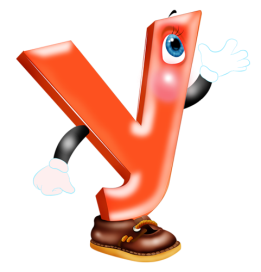 Буква «У».
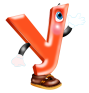 Просекова Т.Н.
Вспомни, что звук мы слышим и произносим. Но ещё мы можем записать его буквой. Покажи на картинке, где большая буква «У», а где маленькая буква «у».В какую сторону «смотрит» короткая линия у буквы?
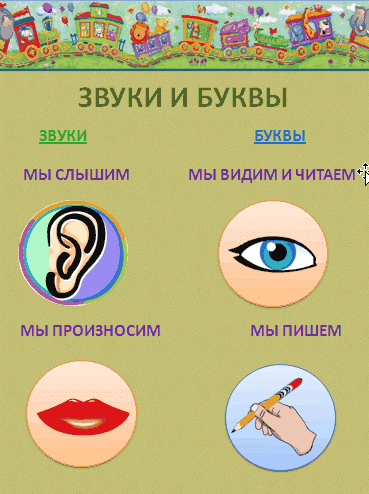 Просекова Т.Н.
Запоминалки.
Буква  «У»  совсем  проста,  тянет рожки из  хвоста.
у
Просекова Т.Н.
На что  похожа буква У?» (на рогатку, галочку...);
Просекова Т.Н.
Выложить  букву  из  палочек или мелких предметов.
 
Пальчиком  написать  букву  на  левой  ладошке  у  себя,  а  затем  у  мамы.

Найди   в газете слова с буквой  «У», обведи  их, вырежи и наклей в тетрадь.
Просекова Т.Н.
Играем  с пальчиками:
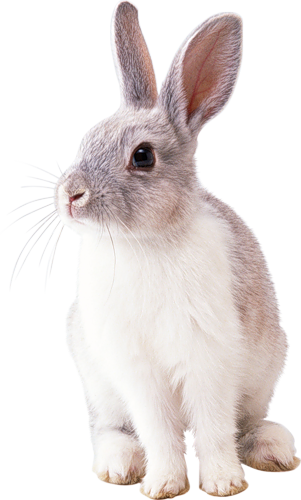 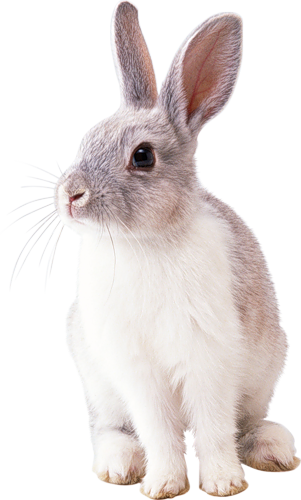 Зайки белые сидят
И ушами шевелят
Вот так, вот так.
(Буква У — ушки зайчика: средний и указательный пальцы — вверх, а остальные — сжать в кулак, пошевелить средним и указательным пальчиками).
Просекова Т.Н.
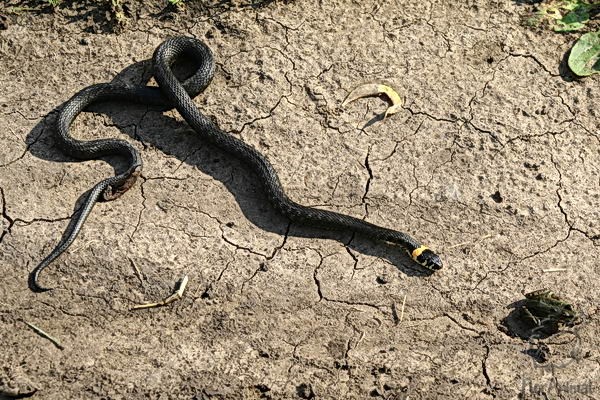 уж
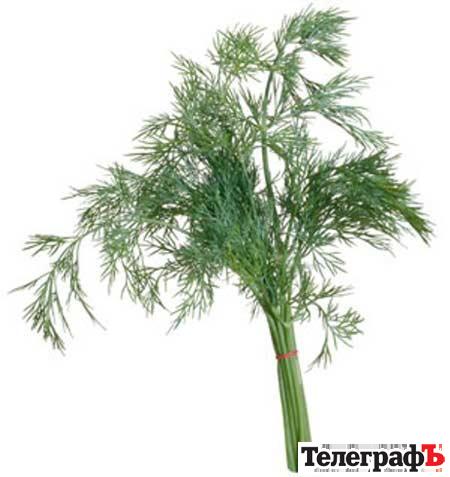 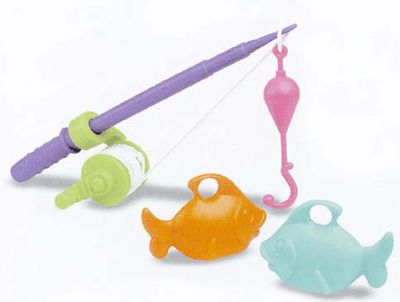 удочка
укроп
Посмотри – укроп – на букву У, а это уж – тоже на У, и удочка начинается У.
Просекова Т.Н.
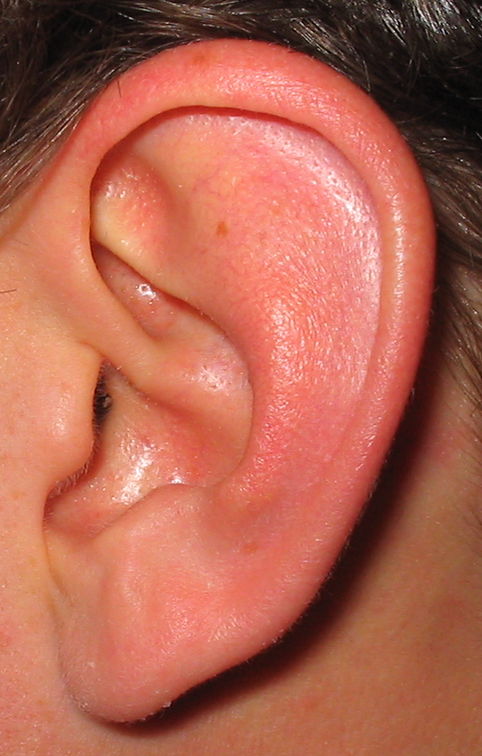 УХО
Просекова Т.Н.
Это слово тоже начитается на У
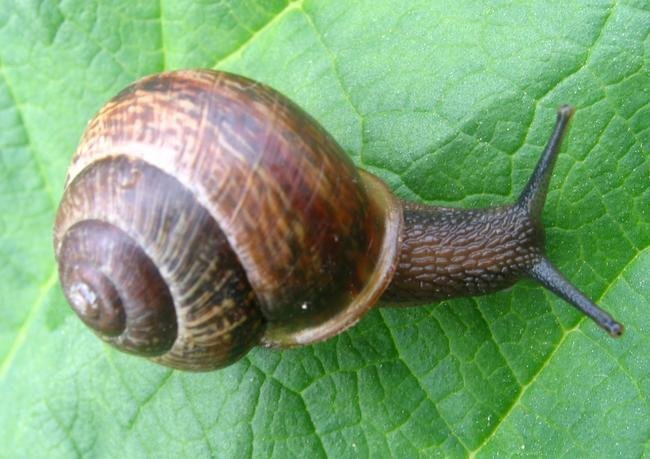 УЛИТКА
Просекова Т.Н.
Показывай  буквы «У» и считай: одна буква «У», две буквы «У» …
Просекова Т.Н.
Покажи  правильные буквы.
Просекова Т.Н.
Определи место  «у» в словах. Запиши букву в нужный квадрат.
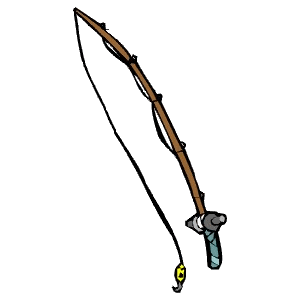 у
Просекова Т.Н.
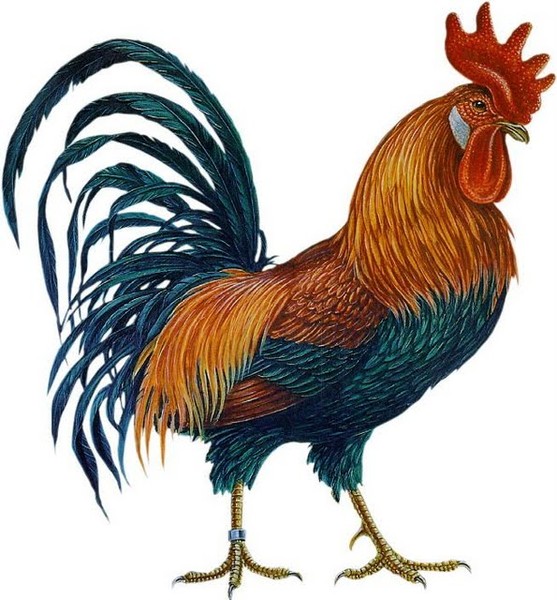 у
Просекова Т.Н.
«Прочитай» предложения с помощью картинок.
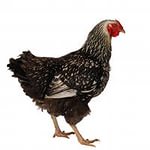 у
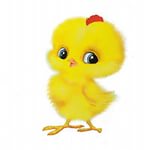 Просекова Т.Н.
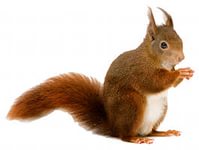 у
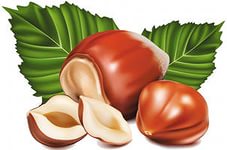 Просекова Т.Н.
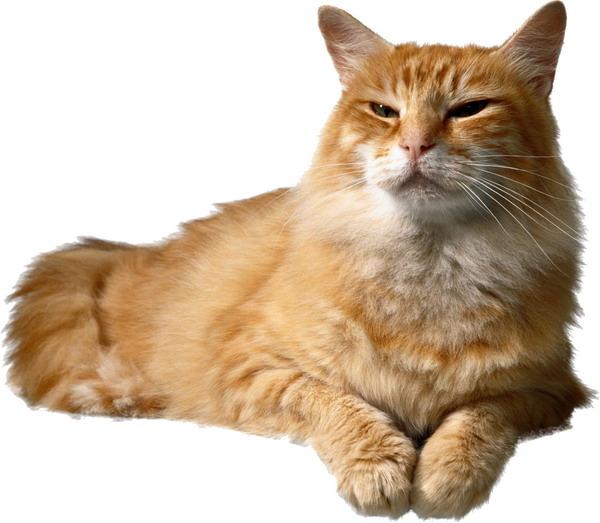 у
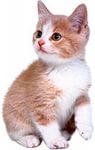 Просекова Т.Н.
Нарисуй в тетради домик и напечатай в домике букву «У»  столько раз, сколько картинок  найдешь, начинающихся на  «У».
Просекова Т.Н.
Возьми жёлтый карандаш и закрась те части рисунка, в которых ты видишь буквы «У» и «у».(по желанию)
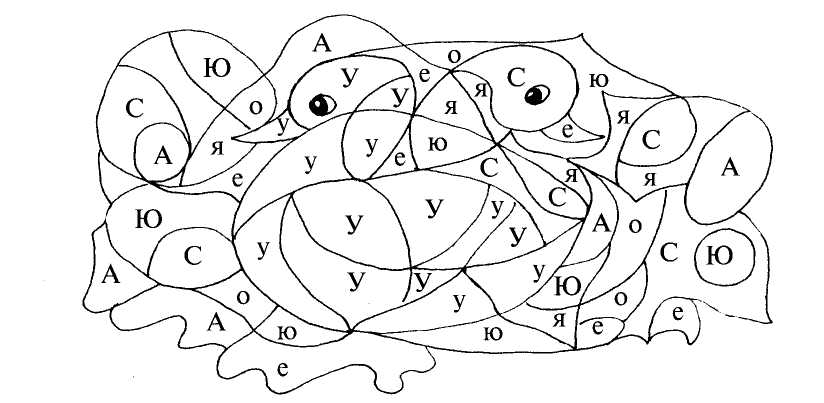 Просекова Т.Н.
Молодец!
Просекова Т.Н.